Figure 2 Proposed algorithm for functional evaluation in exercise prescription after cardiac surgery, i.e. coronary ...
Eur Heart J, Volume 31, Issue 16, August 2010, Pages 1967–1974, https://doi.org/10.1093/eurheartj/ehq236
The content of this slide may be subject to copyright: please see the slide notes for details.
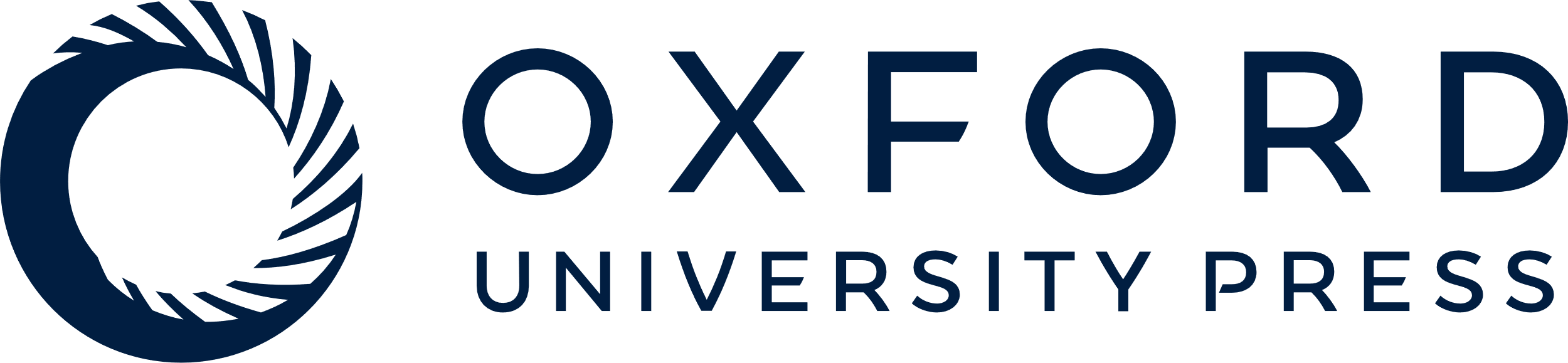 [Speaker Notes: Figure 2 Proposed algorithm for functional evaluation in exercise prescription after cardiac surgery, i.e. coronary artery bypass graft (CABG), valve repair interventions. The following general criteria should be considered in planning exercise testing modality for exercise prescription: Safety; Co-morbidities: haemoglobin concentration (HB) values; muscular-skletal discomfort, healing issues at the incision sites; Associated factors: deconditioning due to prolonged hospitalization, sedentary habits, orthopedic limitations, occupational and recreational needs. #Incomplete revascularization in case of CABG (see also legend to Figure 1).


Unless provided in the caption above, the following copyright applies to the content of this slide: Published on behalf of the European Society of Cardiology. All rights reserved. © The Author 2010. For permissions please email: journals.permissions@oxfordjournals.org]